Миф об очень сложном Highload
Александр ГорныйCIO Mail.Ru Group
Коротко об авторе
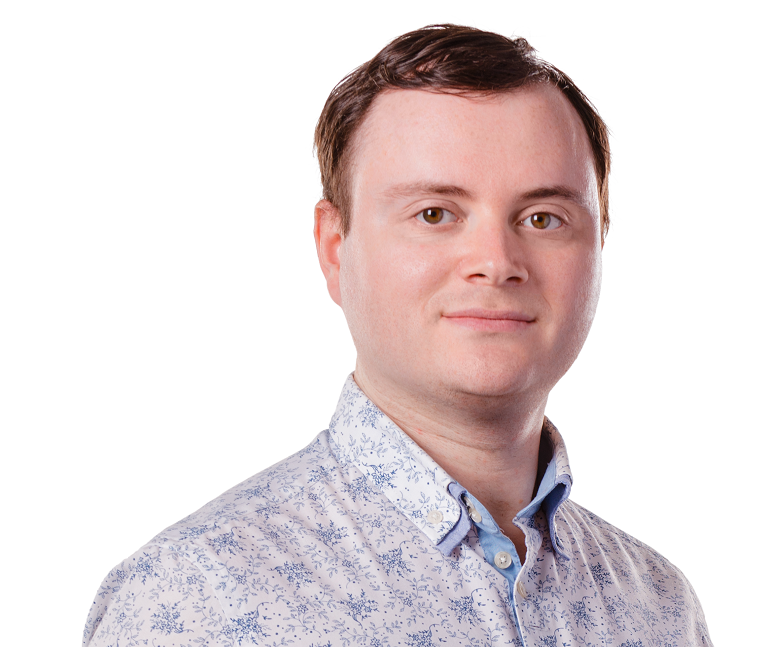 Занимался highload, когда это ещё не было модно
Разработал архитектуру дюжины крупных и очень крупных проектов
Помог вырасти десяткам сильных разработчиков
Highload — популярный и дорогой buzzword
>2000
25%
802
участников были на конференции Highload’2015
вакансии,  связанные с высокими нагрузками открыты на НeadHunter прямо сейчас
прибавка к зарплате в таких вакансиях по сравнению с обычными
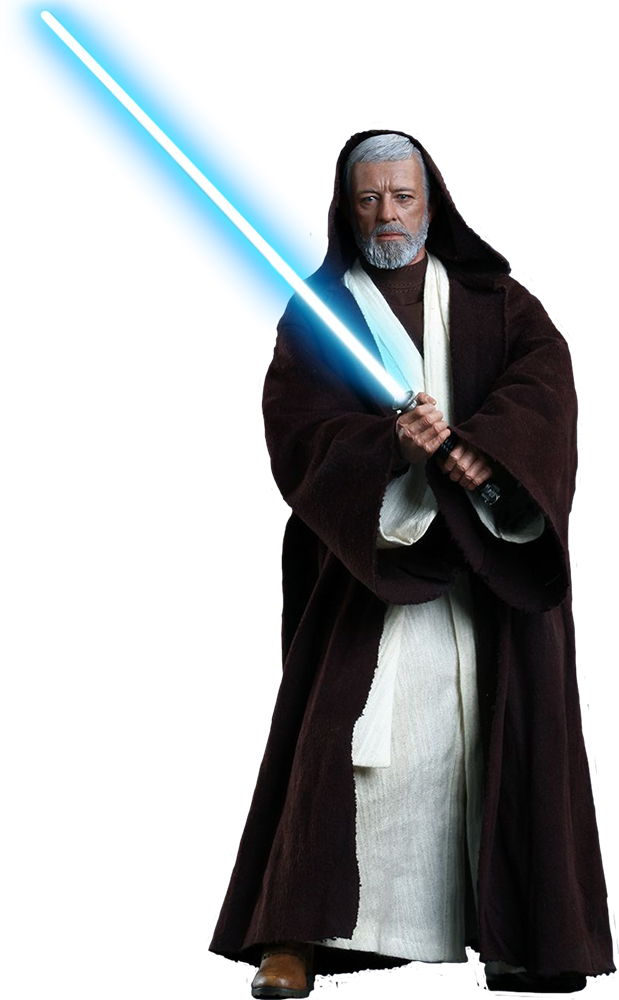 Highload это необычные
методы
инструменты
специалисты
… для необычных задач
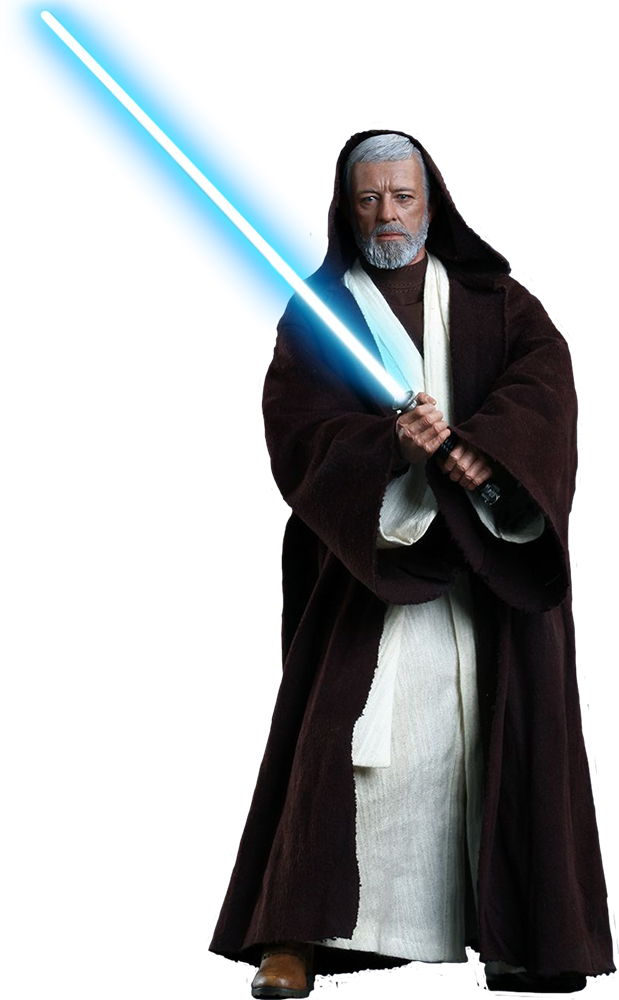 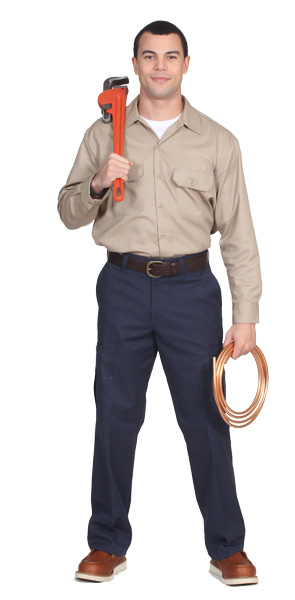 для необычных задач
для обычных задач
Как измерить обычность?
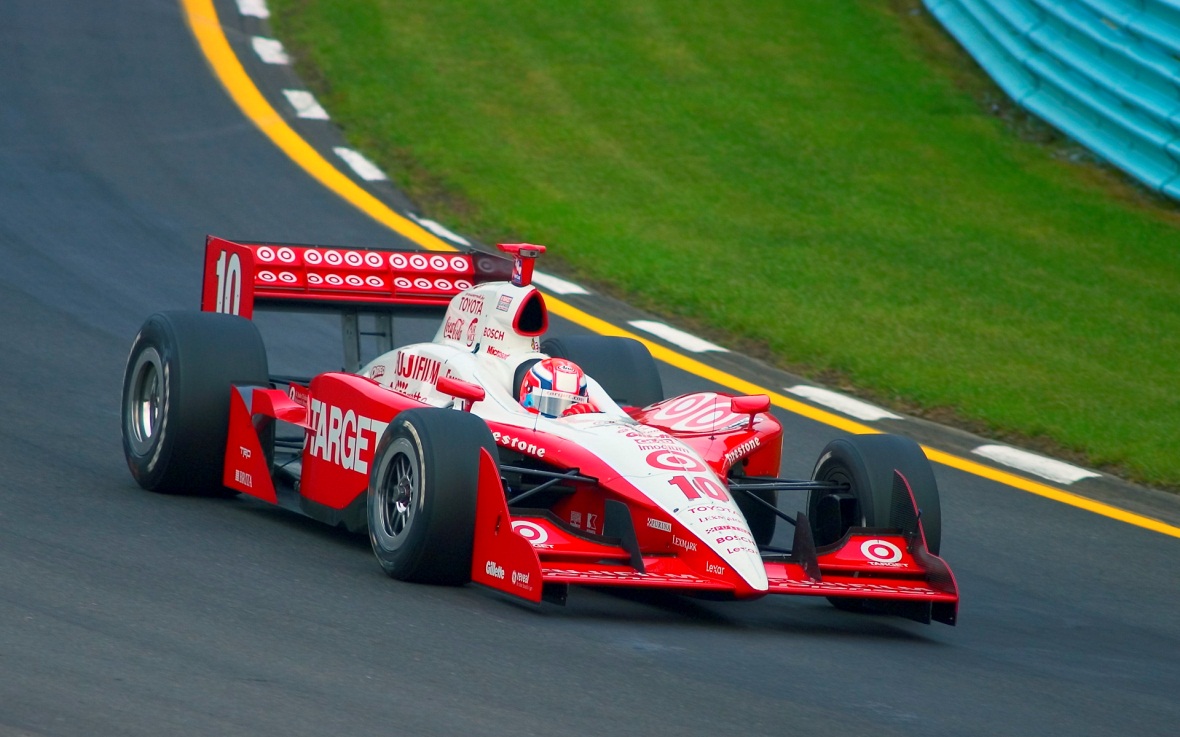 RPS
Latency
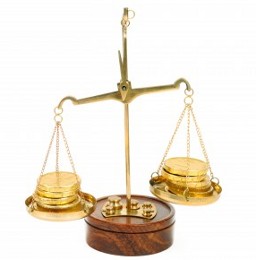 Сколько вешать в граммах?
RPS на примере 220Вольт
10-20 млрд
600 000
40
рублей выручка
хитов в день
RPS
Latency на примере поисковиков
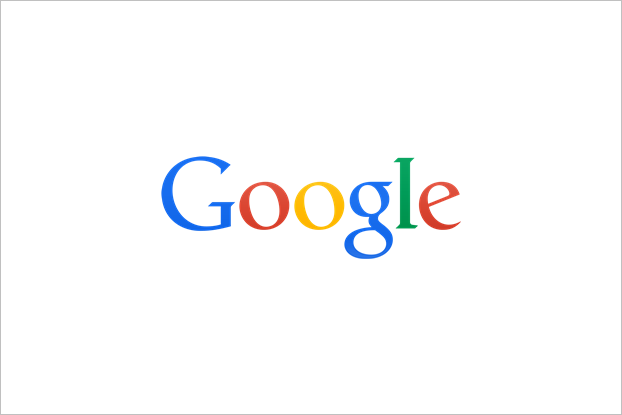 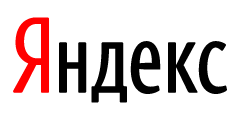 40 RPS
масштаб крупнейшего e-commerce
200 ms
уровень качества Яндекса
На что расходуются ms?
База данных
Вычисления на бэкенде
Веб-сервера и ОС
Сеть
Работа браузера, подгрузка картинок и JS
База данных — всего лишьmysql и индексы
Бэкенд — всего лишь Perl
На что расходуются ms?
База банных …………………………………………………………45 ms

Вычисления на бэкенде………………………………………60 ms

Веб-сервера и ОС……………………………………………… 160 ms (!!)

Итого на сервере……………………………………………… 265 ms
мы ближе к Яндексу, чем Яндекс к Google
265мс время отклика — какой это RPS
?
На что расходуются ms?
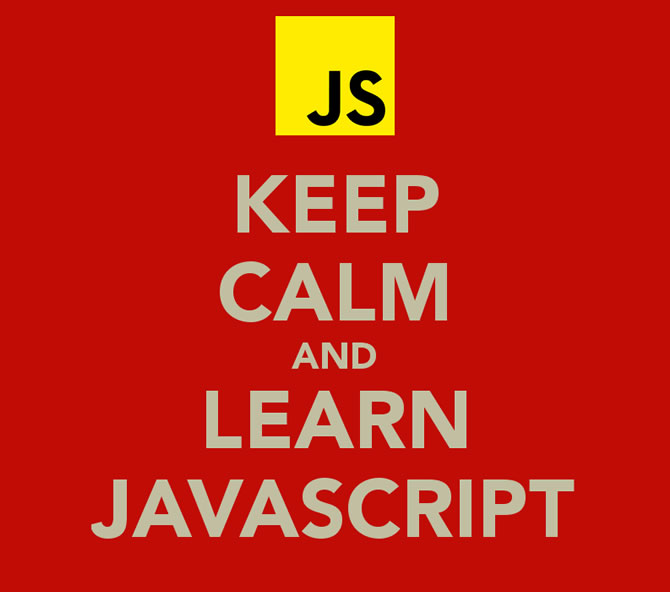 Сеть
Работа браузера
Картинки и JS-ки
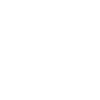 Когда нужен серверный Highload?
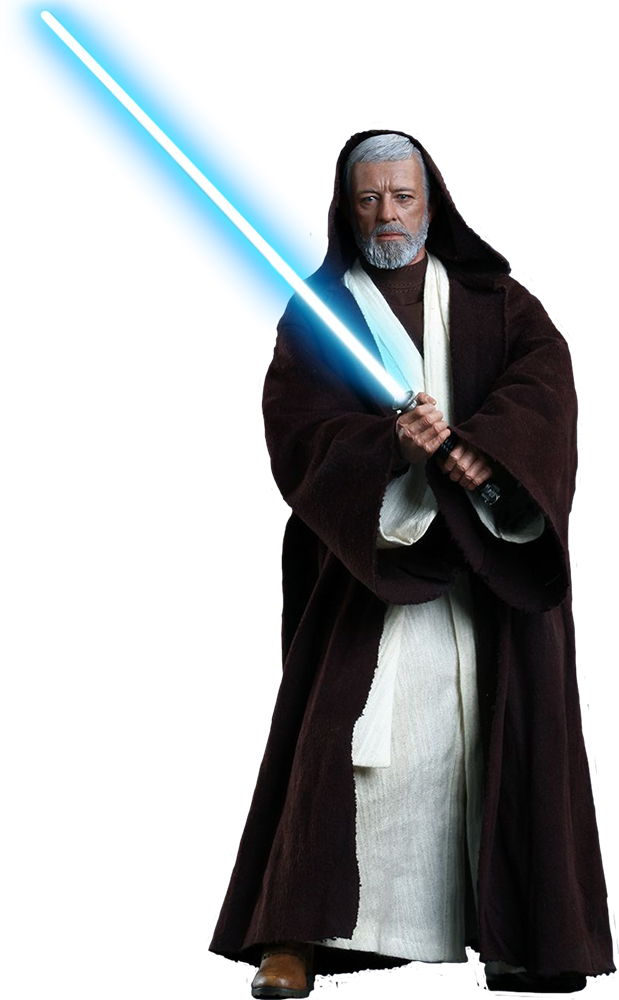 – очень-очень много хитов
– много хитрых хитов
– сервис для сервиса
– плохой партнер
Кому нужен серверный Highload?
CTO
Проекты с предыдущего слайда
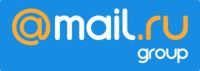 Тимлиды иархитекторы
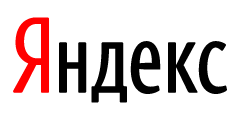 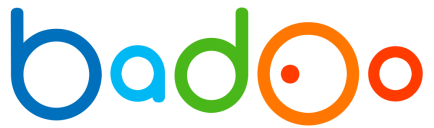 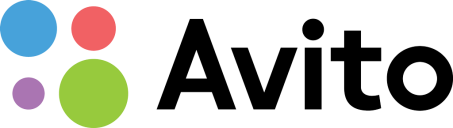 Почему же сайты тормозят?
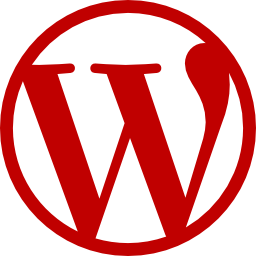 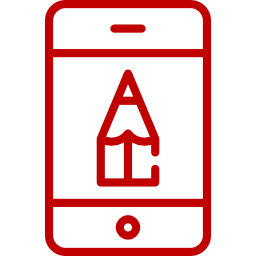 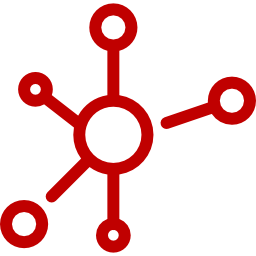 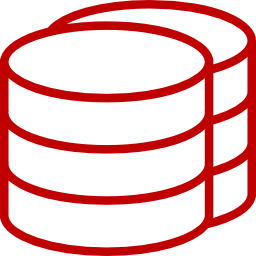 Плохой хостингили плохая сеть
Плохой framework
Неверные индексы, выгрузка базы целиком
Проблемы на фронтенде
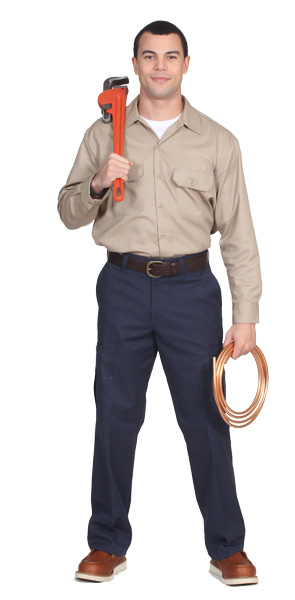 Анти Highload
– nginx
– репликация
– шардинг
– кеширование и предрасчет
Спасибо за внимание!
Александр ГорныйCIO Mail.Ru Group